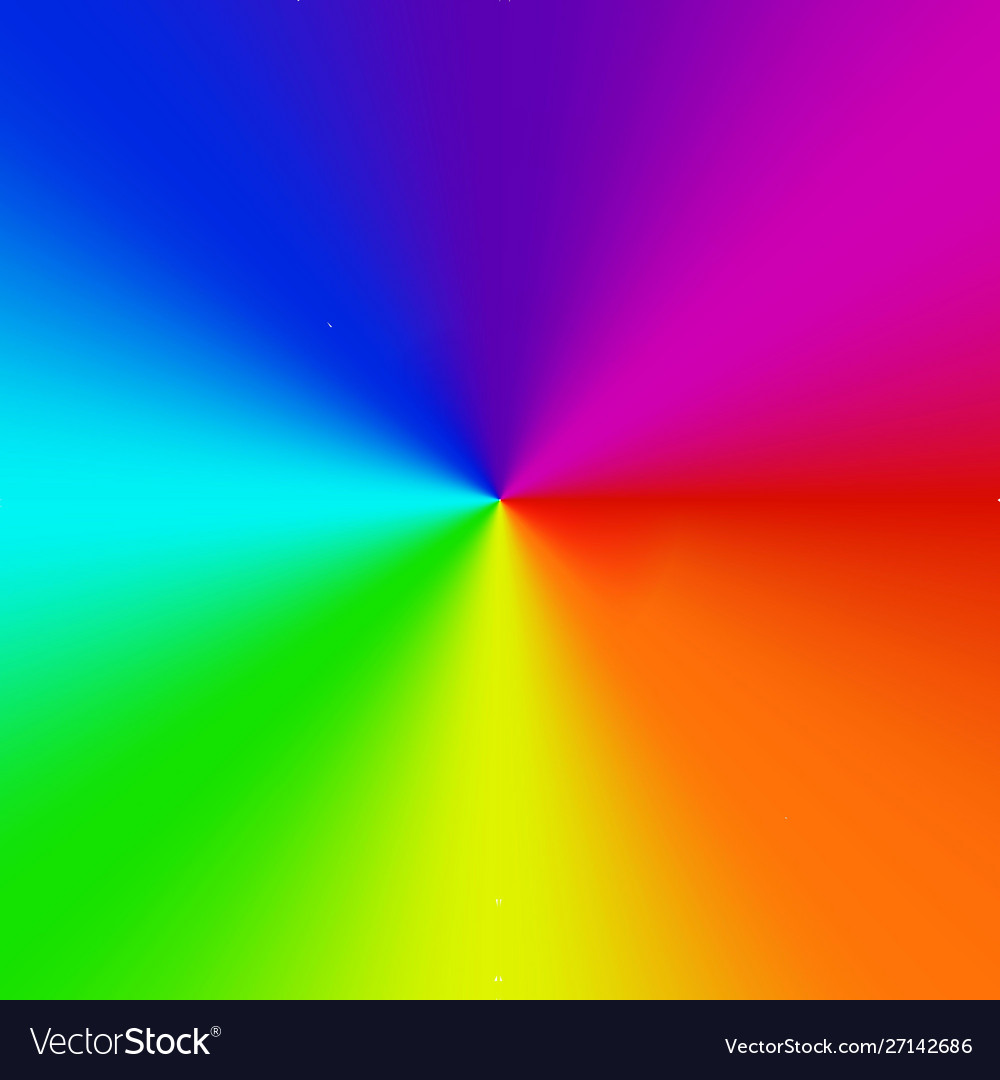 Class Agreements
No questions will be answered during the lesson:
If you have any questions, about the topic we are covering today, please write them on a post-it note.
Please write your tutor group on the post-it.  You can write your name, but you do not have to, if you don’t want to.
Please put your question in the tutor’s envelope at the end of the lesson.
All questions will be looked at, but only questions relating to the topic being taught  will be answered and then given back to tutor groups.
Questions will be answered in an age-appropriate manner.
Questions that do not relate to the topic or that are not age-appropriate, will be addressed by signposting you to when the subject matter of your question will be taught.

During the lesson:
Please only give your opinions during discussions when asked.
Do not say anything that could IDENTIFY anybody during the lesson.
Be respectful of each other during the lesson.
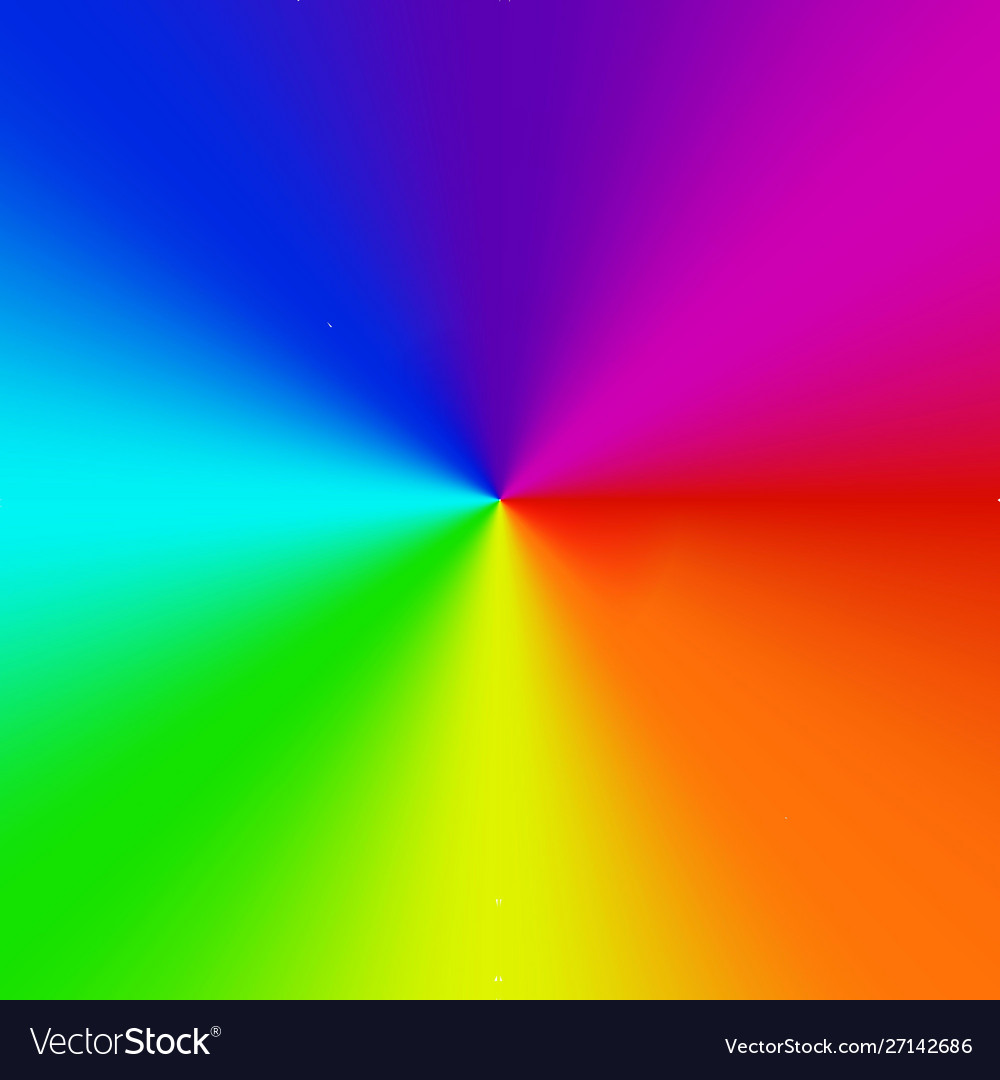 Learning Re-cap…
What does the word puberty mean?

Name two changes that happen to:
-Boys
-Girls
-Both
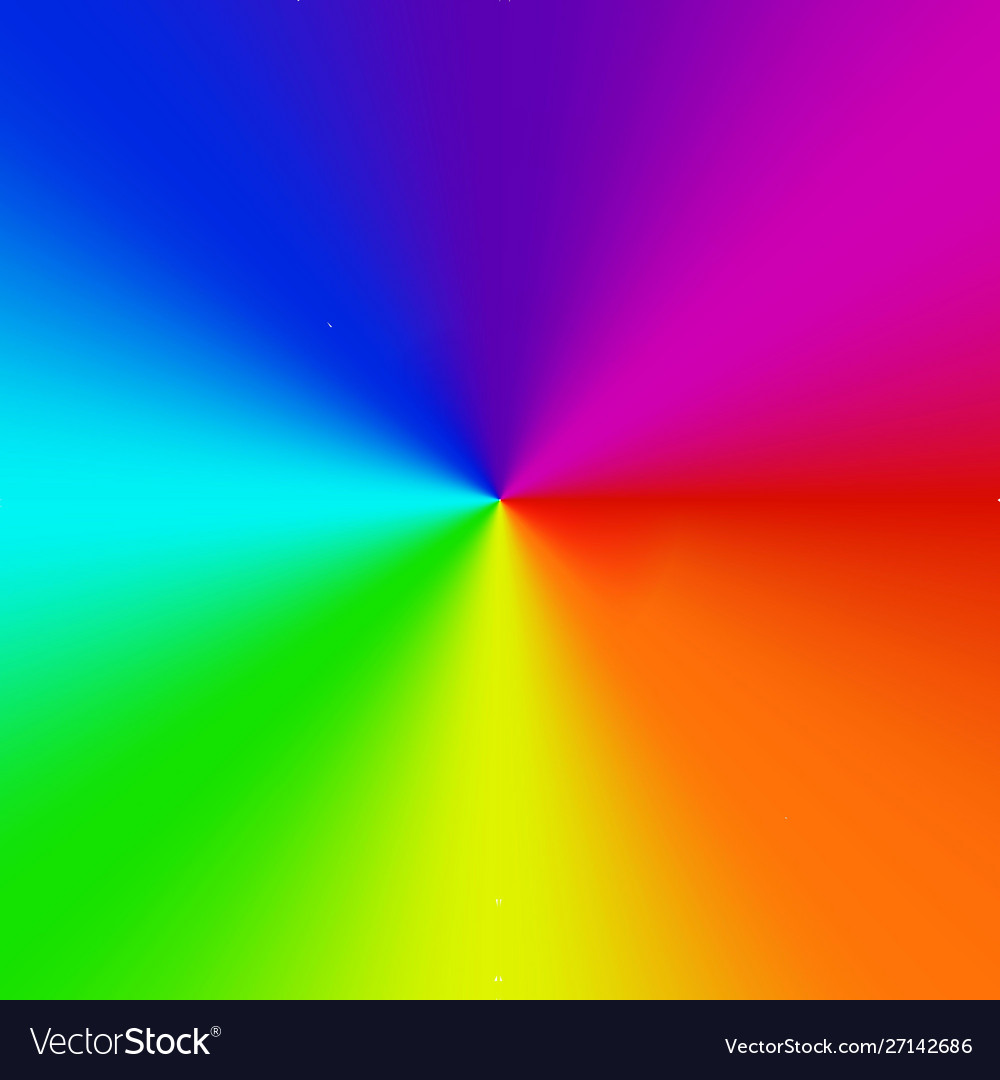 Puberty is a special time of change when young people change and it becomes possible for them to reproduce (have a baby.)These changes are both..
Physical = a change that happens to the body
e.g. you grow.
Emotional = changes that happen to feelings
e.g. there are times you may feel sad and not know why.
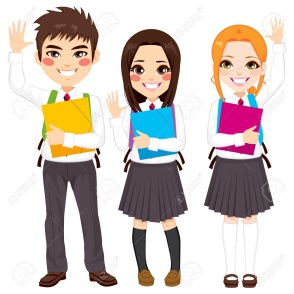 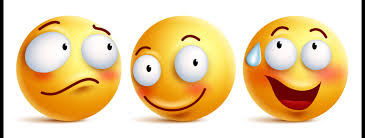 Look at the Venn Diagram below.  What can you remember?
GIRLS
BOYS
BOTH
What Changes Happen in Puberty?(Venn Diagram)
BOTH
GIRLS
BOYS
Voice gets a lot deeper and breaks
Feelings stronger/shy
Begin periods
Sweat more
Shoulders and chest grow
Hips get broader, waist narrower
More hair grows
e.g. underarms/by private parts/ legs
Erections happen
Voice can deepen a little
acne
Sperm semen produced
Body grows
Breasts grow
Hair greasy
Pubic hair
Hair on legs darker
Hair grows on the face
One of the changes that happens to everyone during puberty is  a change in…
HOW WE FEEL
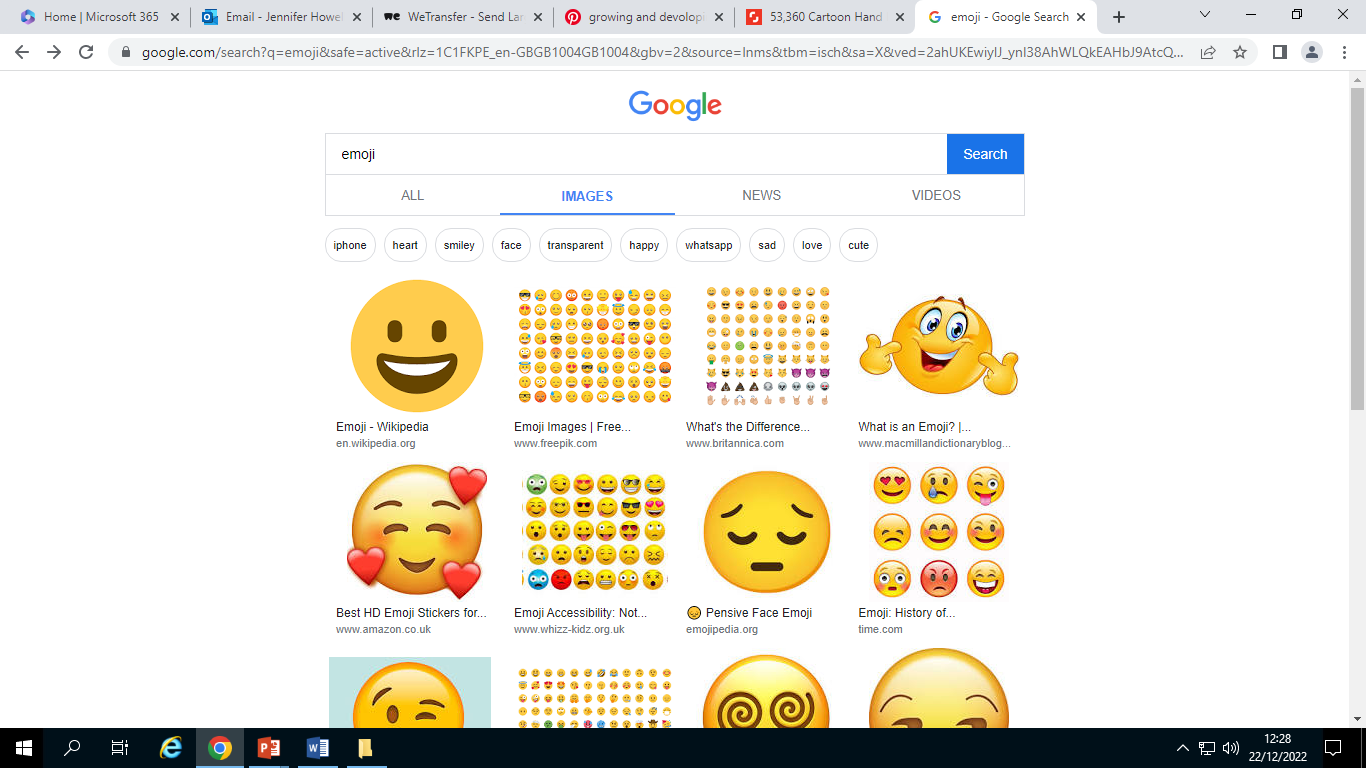 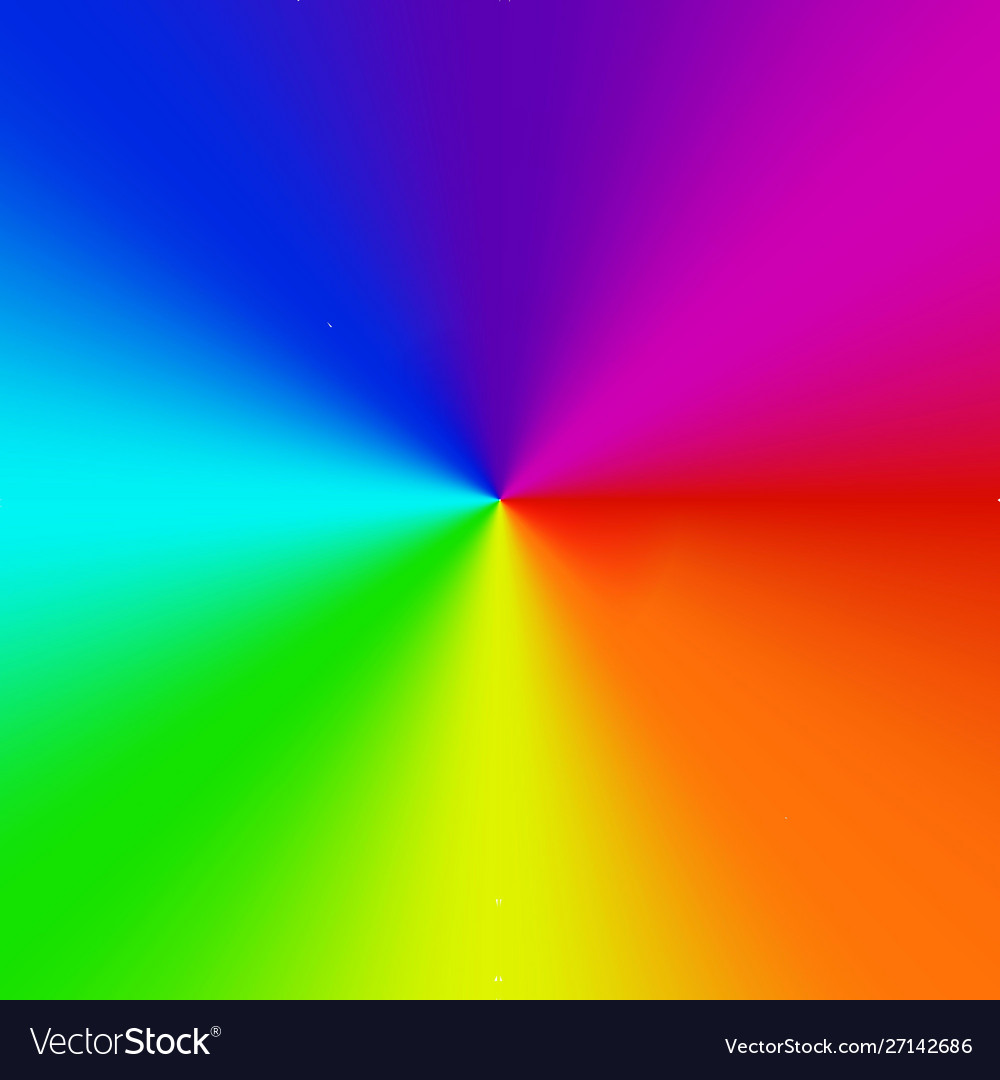 Emotions and Puberty
HORMONES are special chemical messengers in the body that tell it to go through puberty, but these hormones can also affect emotions during the process.
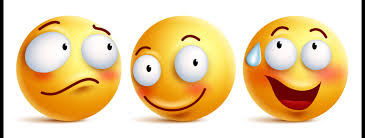 This can lead to feeling emotions more strongly.

Also, you may experience mood swings, changing from one emotion to another quickly for no reason.

But there’s also another change to the way you may feel….
Attraction…
Another change that most people experience, is the feeling of attraction to certain people in a new way.

Let’s re-cap some important words, linked to attraction, that we learnt in Year 5.
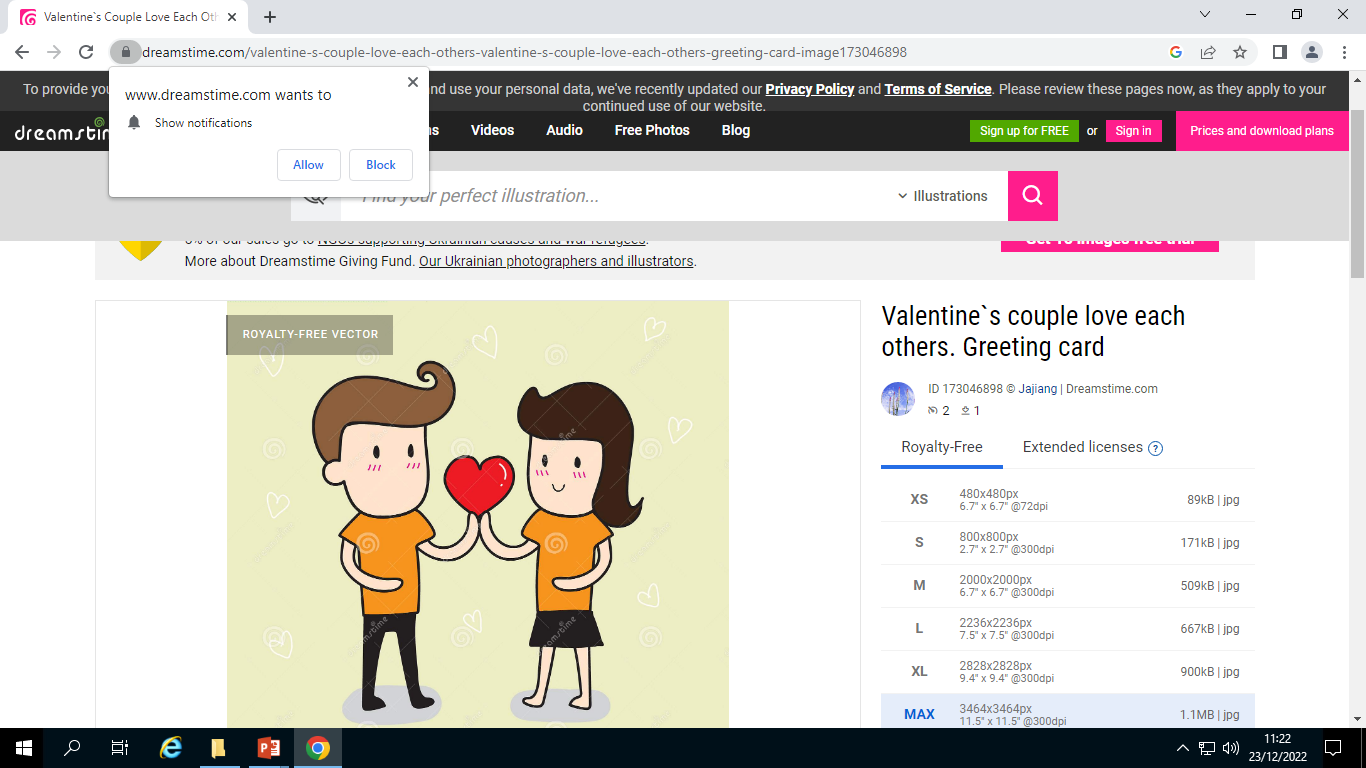 What is the difference between (biological) sex and gender.
(Biological) Sex = whether your body is a male or female.
Gender = whether you feel like a male (boy/man) or female (girl/woman.)
Transgender = when someone doesn’t feel the same gender as their sex.





Some people realise that their gender is non-binary.  
Non-binary can mean two things:
*that they sometimes feel like a boy/man and sometimes like a girl/woman.   
*that they don’t feel like either.
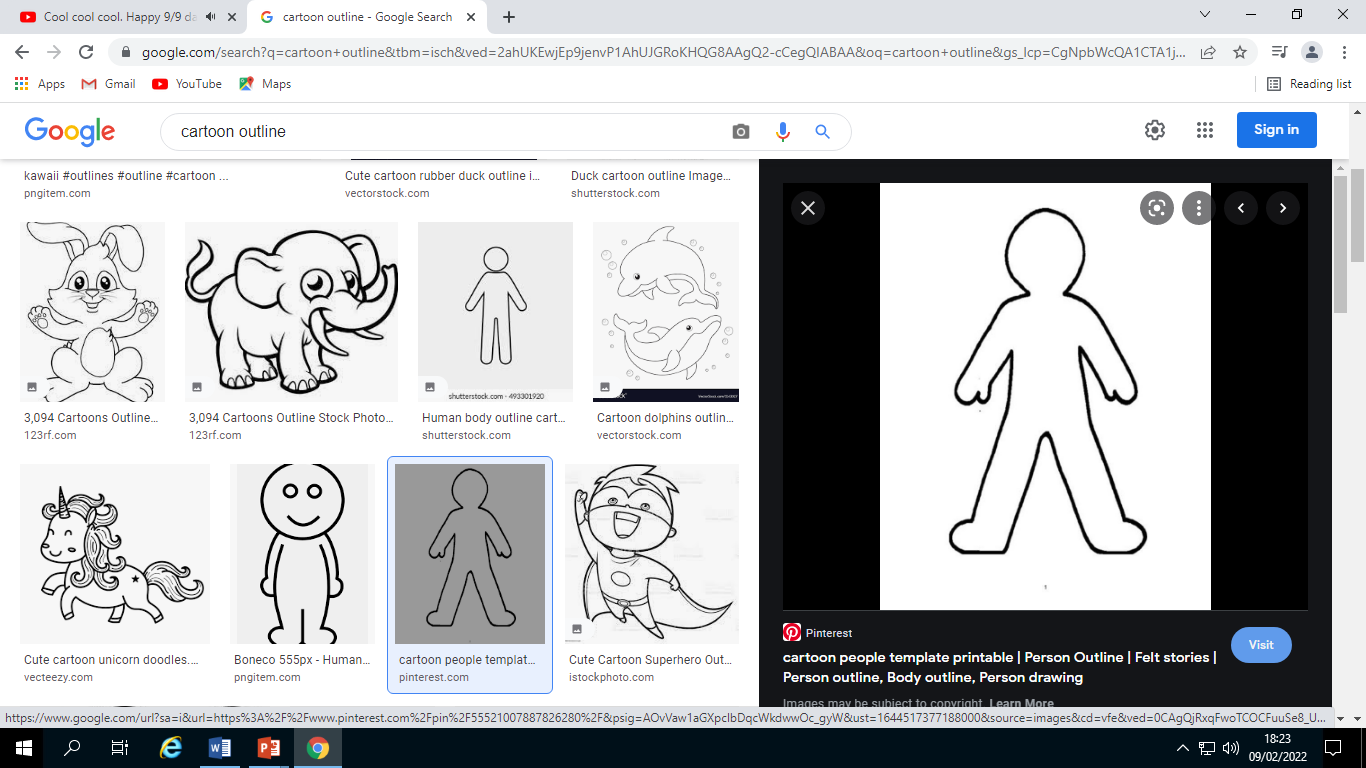 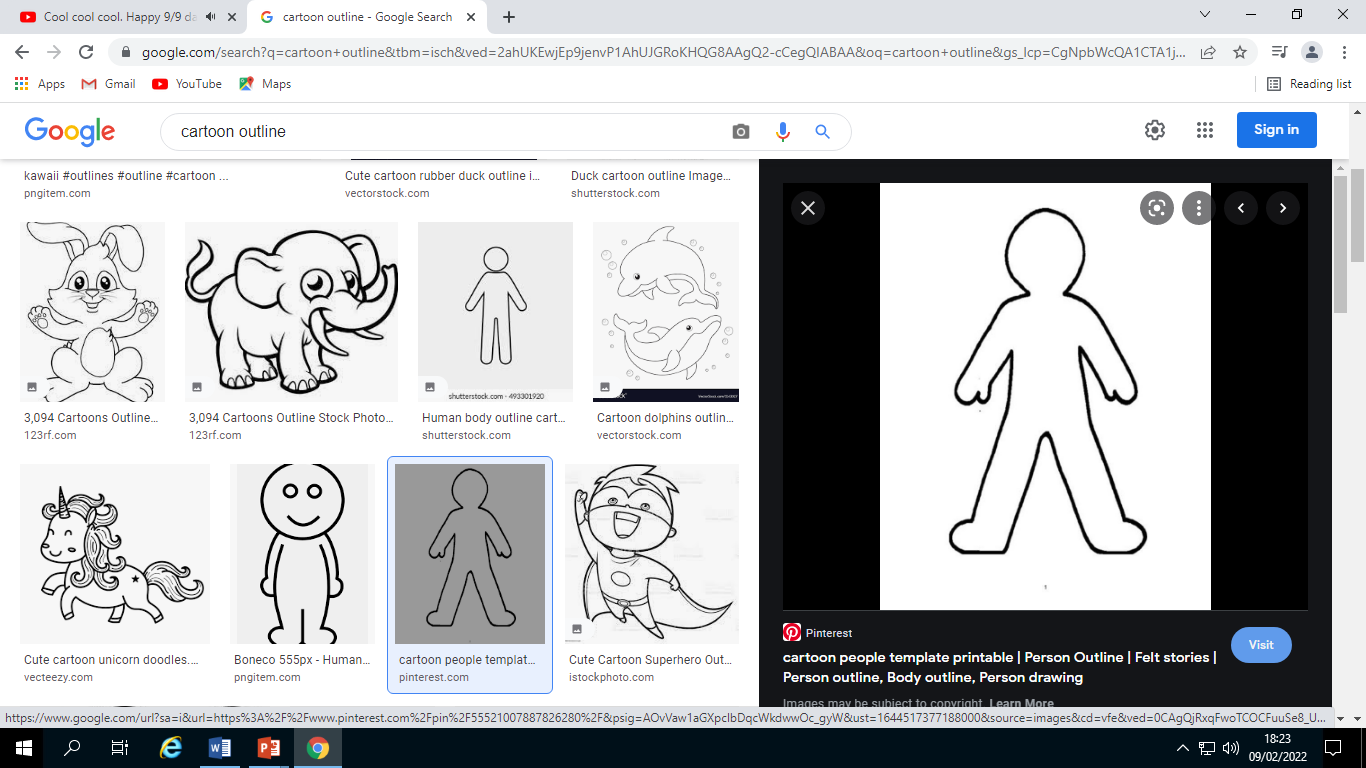 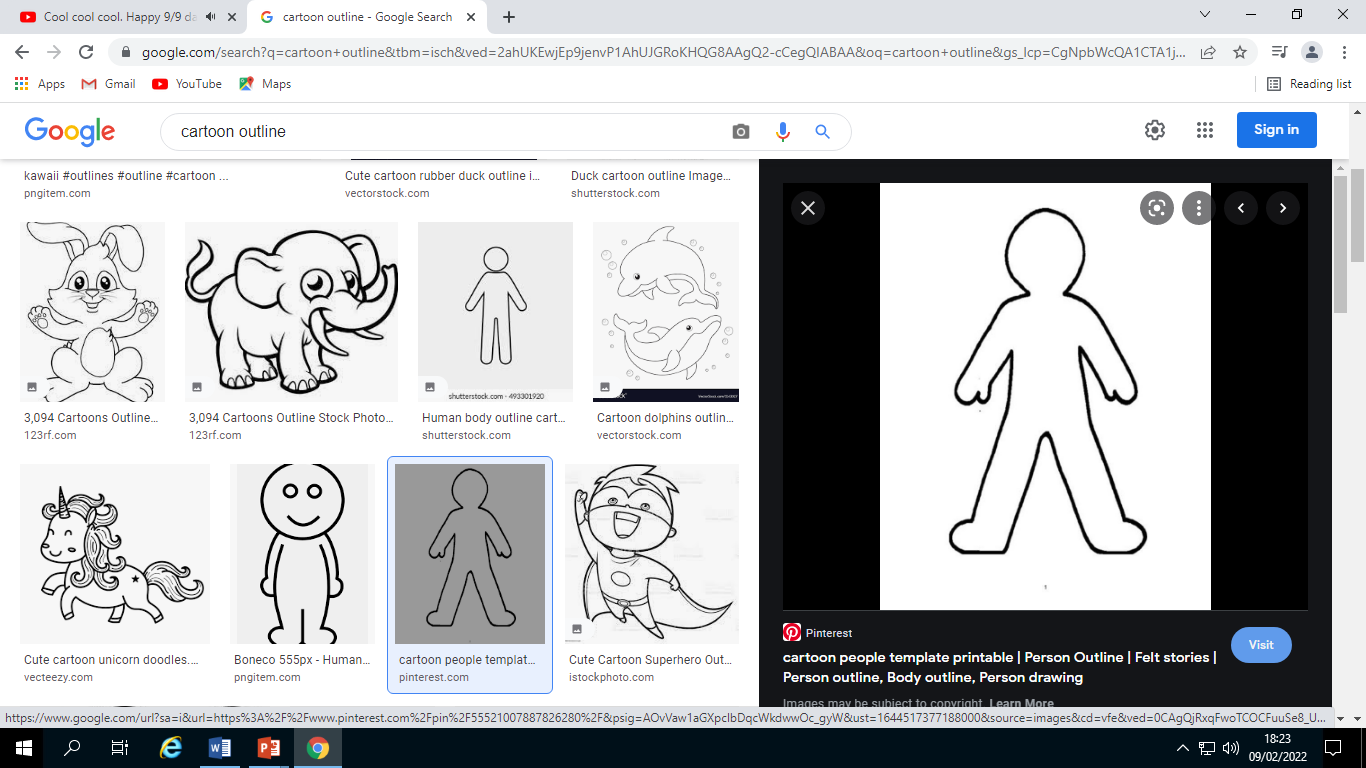 GENDER
SEX
Watch this…
https://www.youtube.com/watch?v=PzGauky20tc
Important point!
Some of these words and meanings are quite new.  So you may meet some people who still think gender and sex mean the same thing.




You also may notice that on questionnaires you are asked for your just your gender or sex.  This shows that not everything has caught up with the new meanings of these words yet.
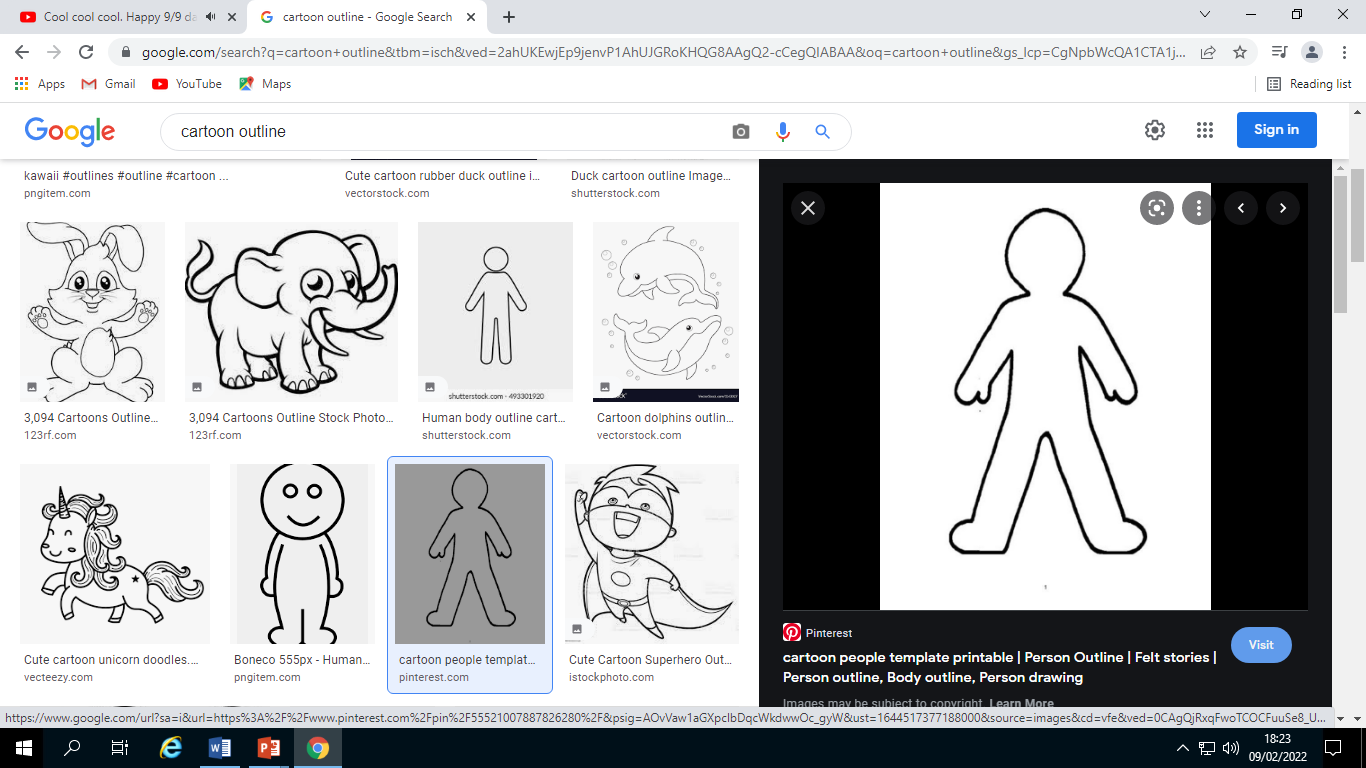 ?
What does the word “sexuality” mean?
Sexuality = who you are sexually attracted to which can lead to a relationship and/or marriage.

Some people are sexually attracted to the opposite sex.  They are called heterosexual (straight.)

Some people are sexually attracted to the same sex.  They are called homosexual (preferred word “gay.”)

Some people are attracted to both bi-sexual (bi)





This means that in some families two women may be living together/married and may have children, and the same for men.
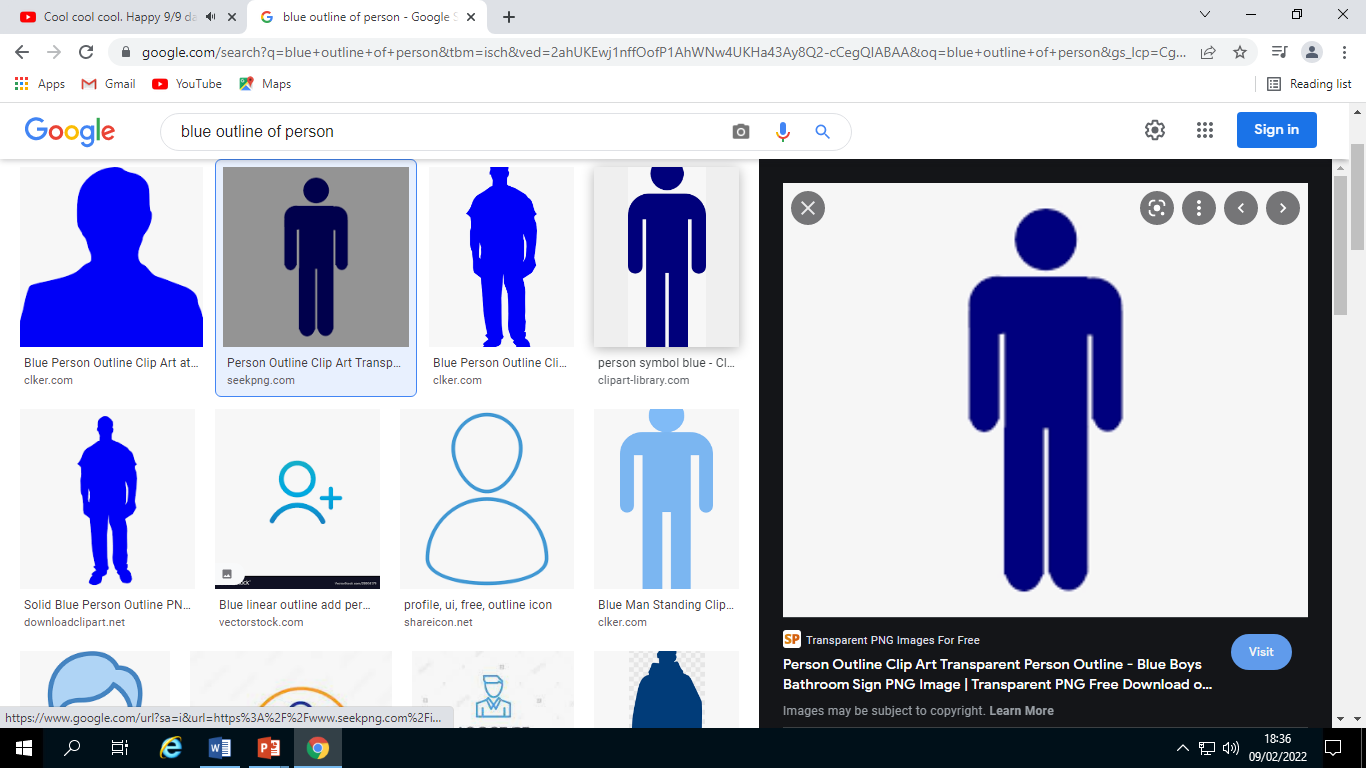 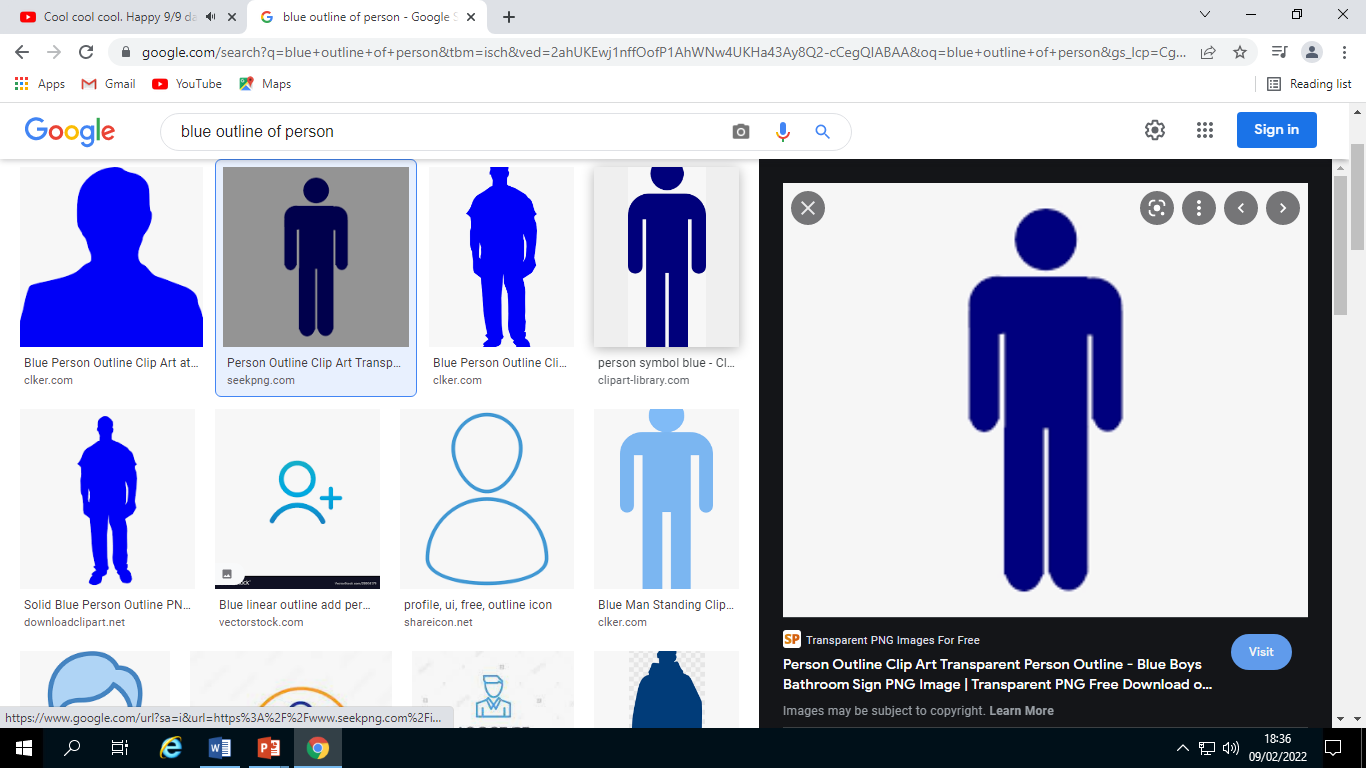 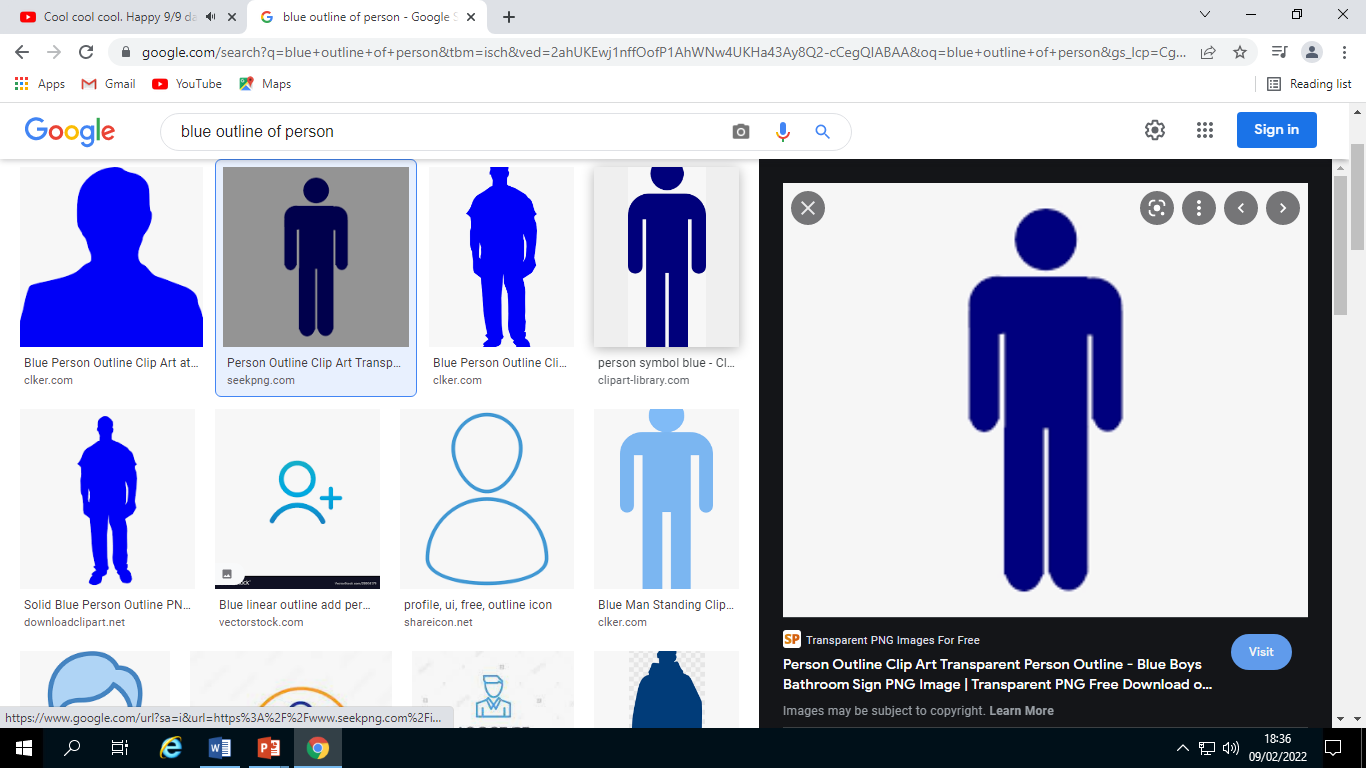 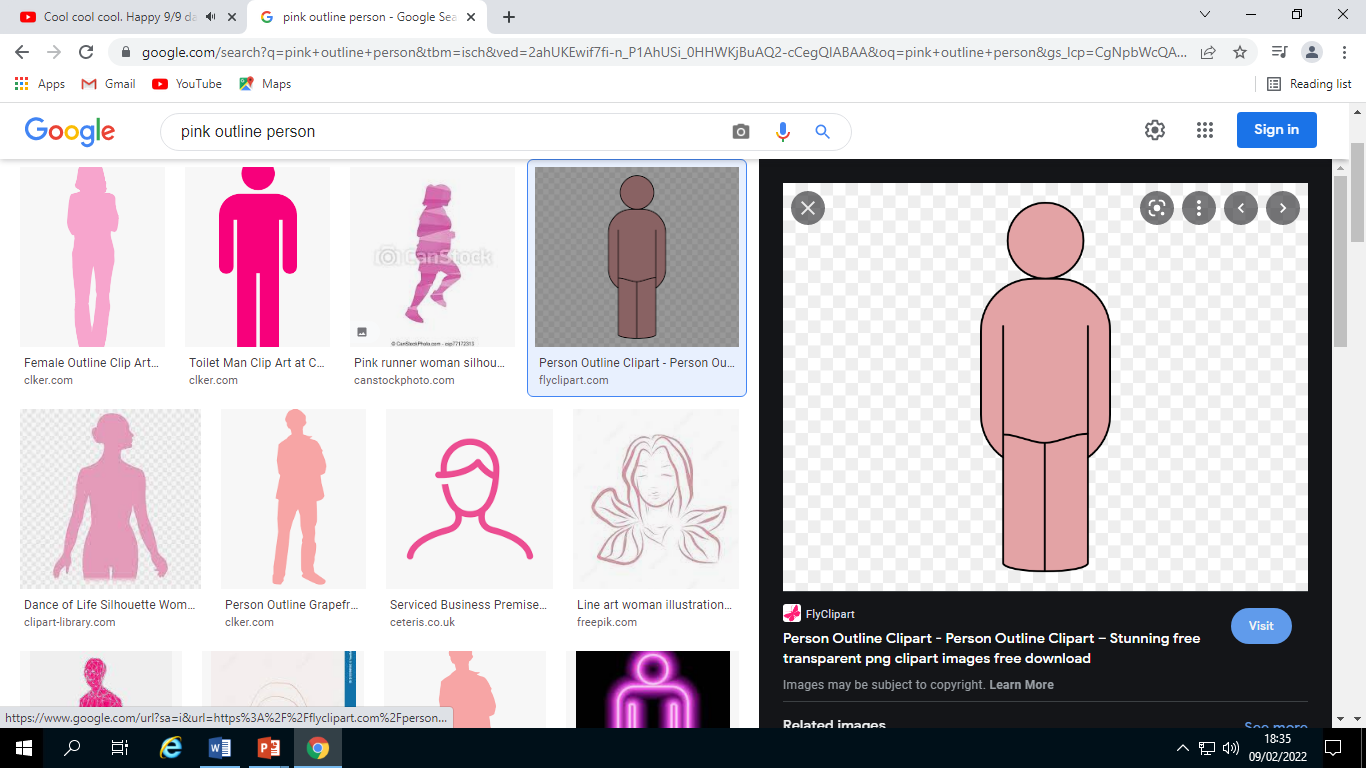 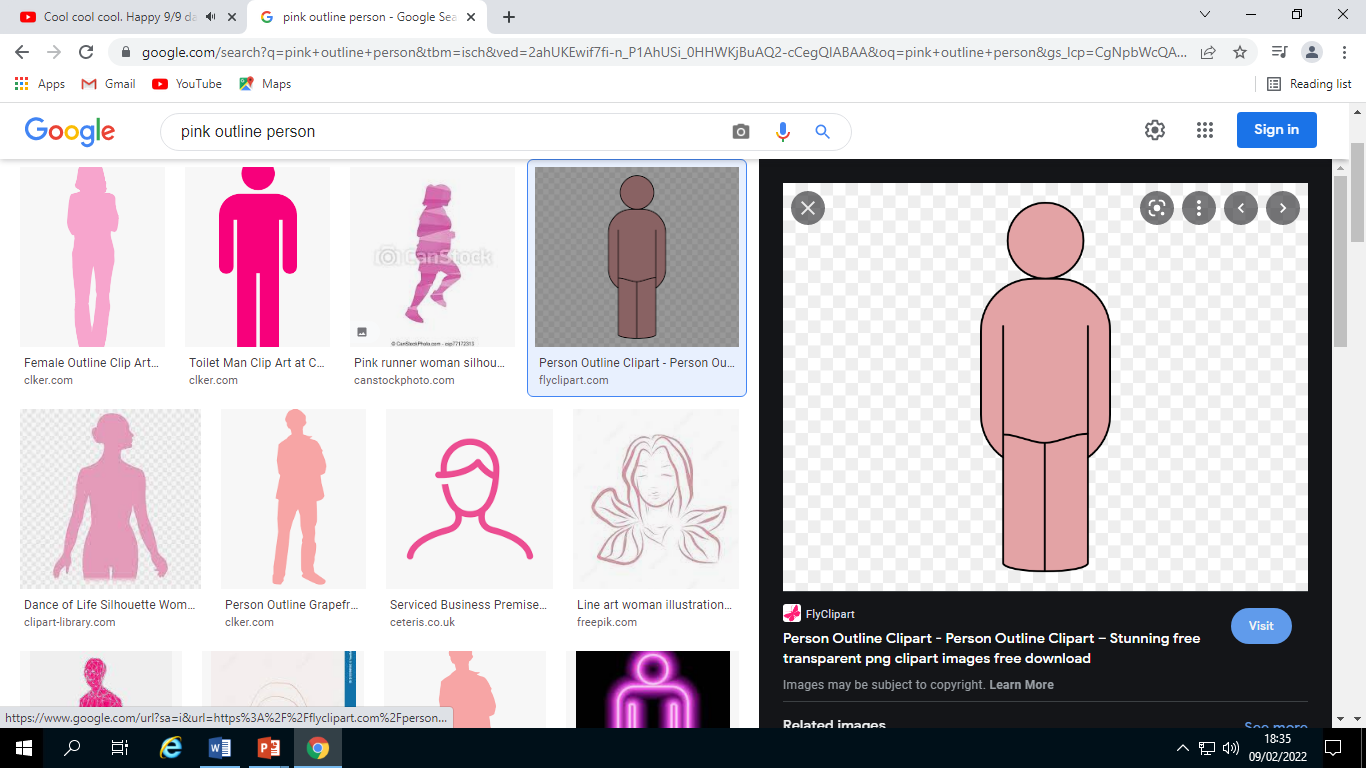 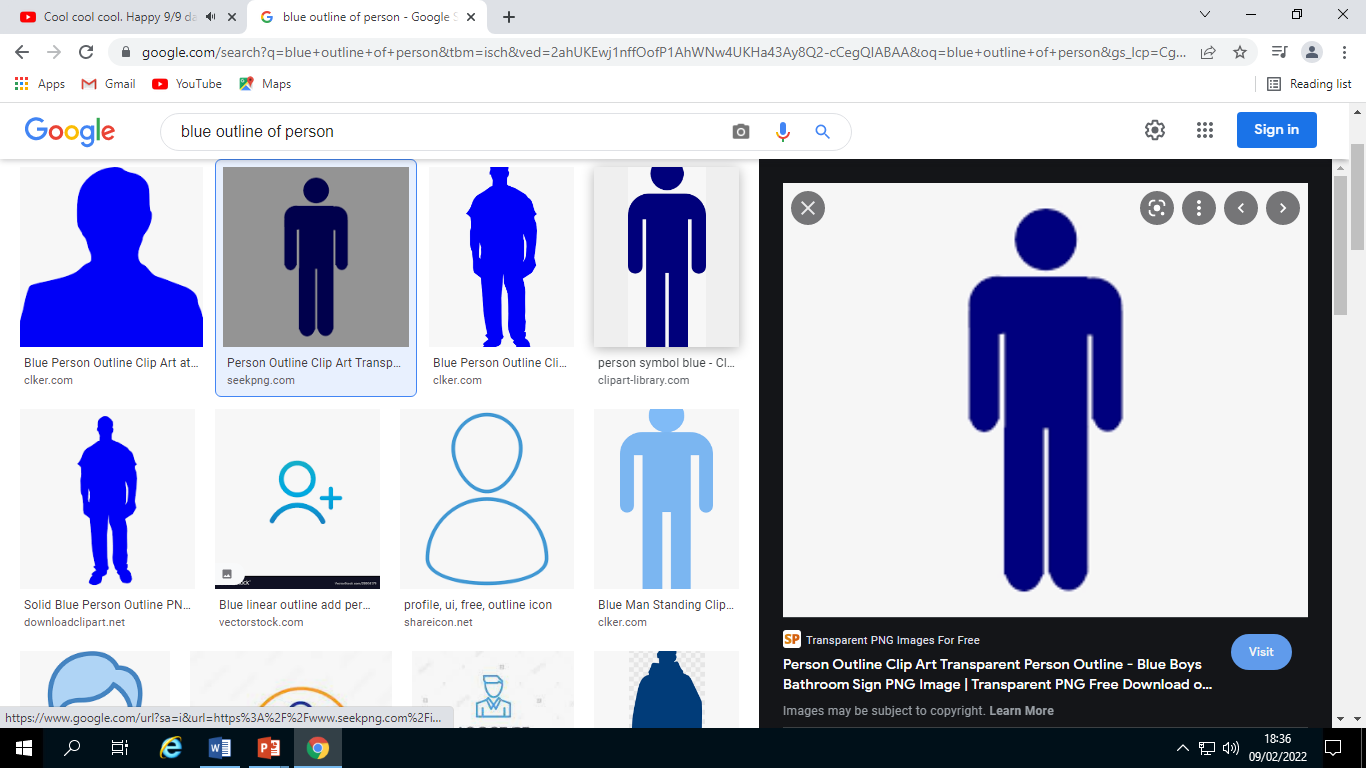 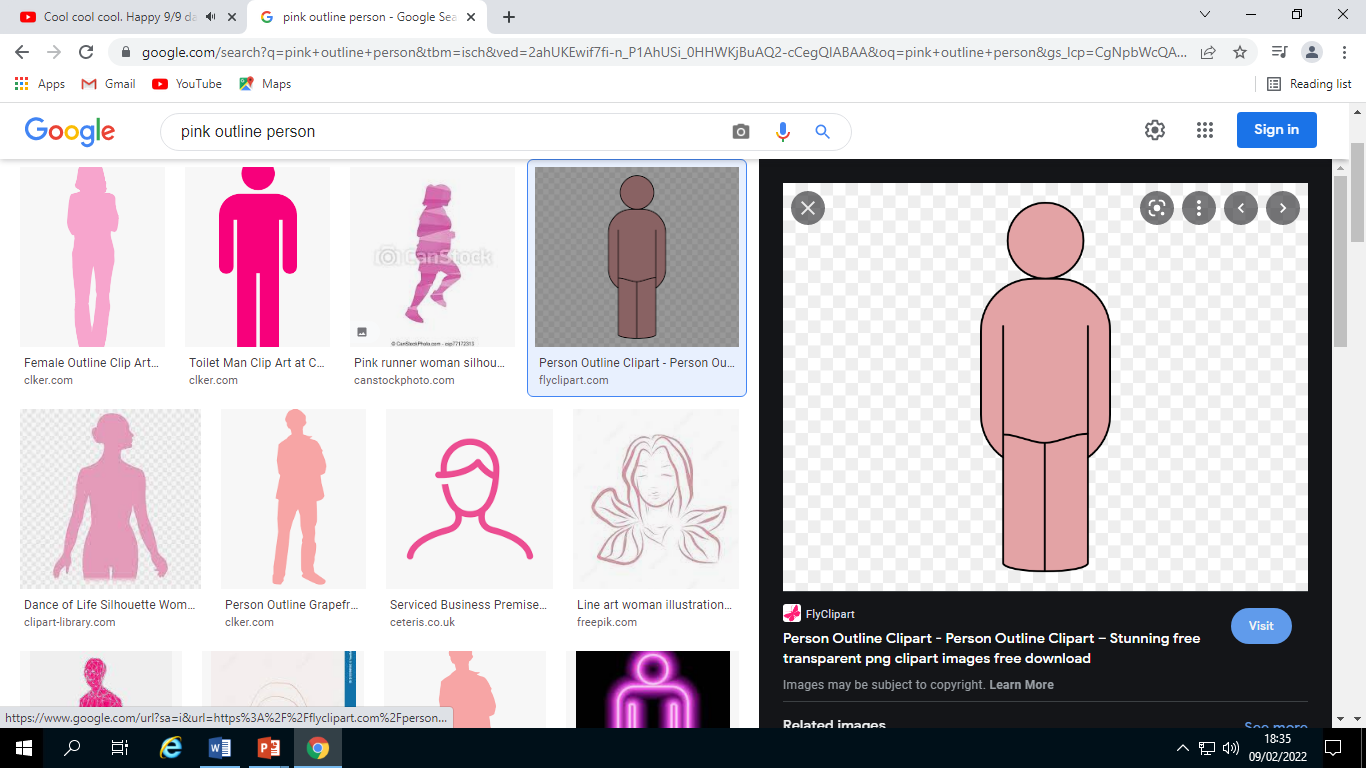 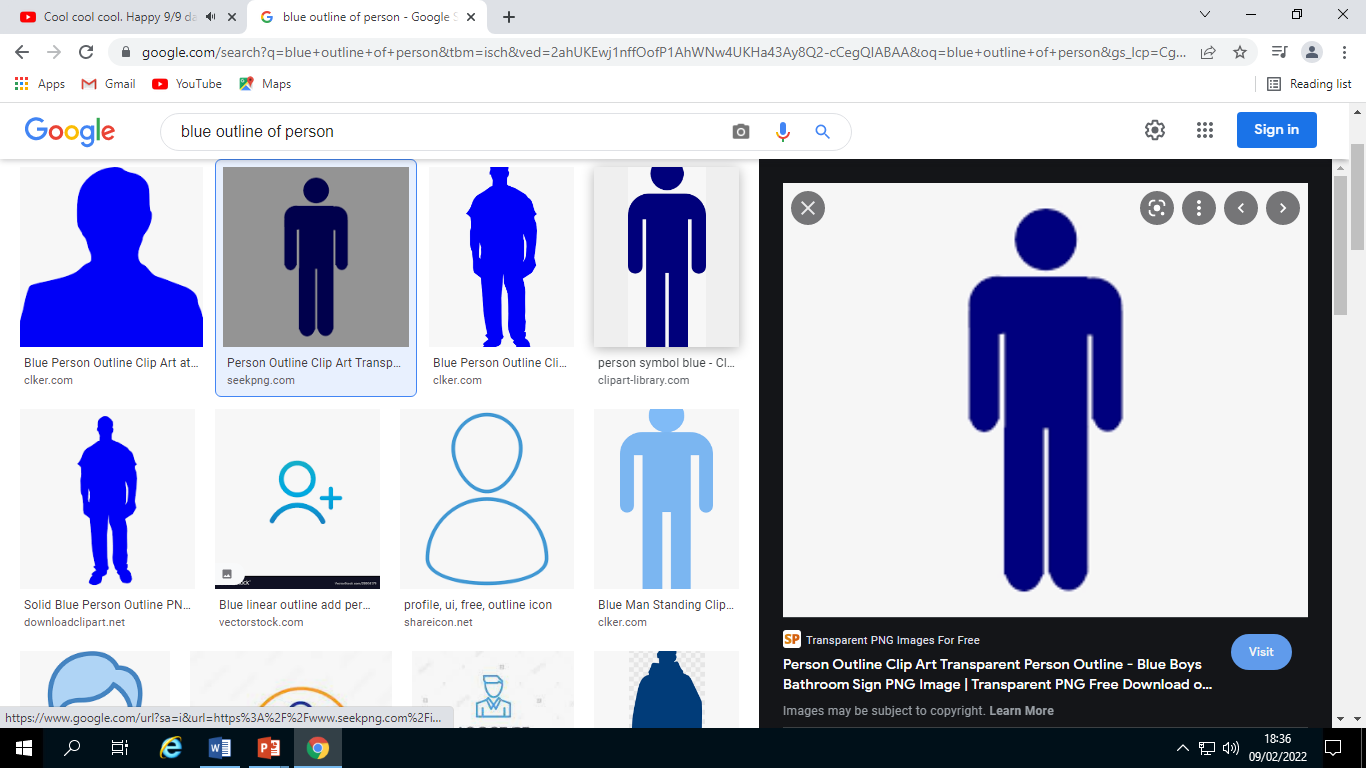 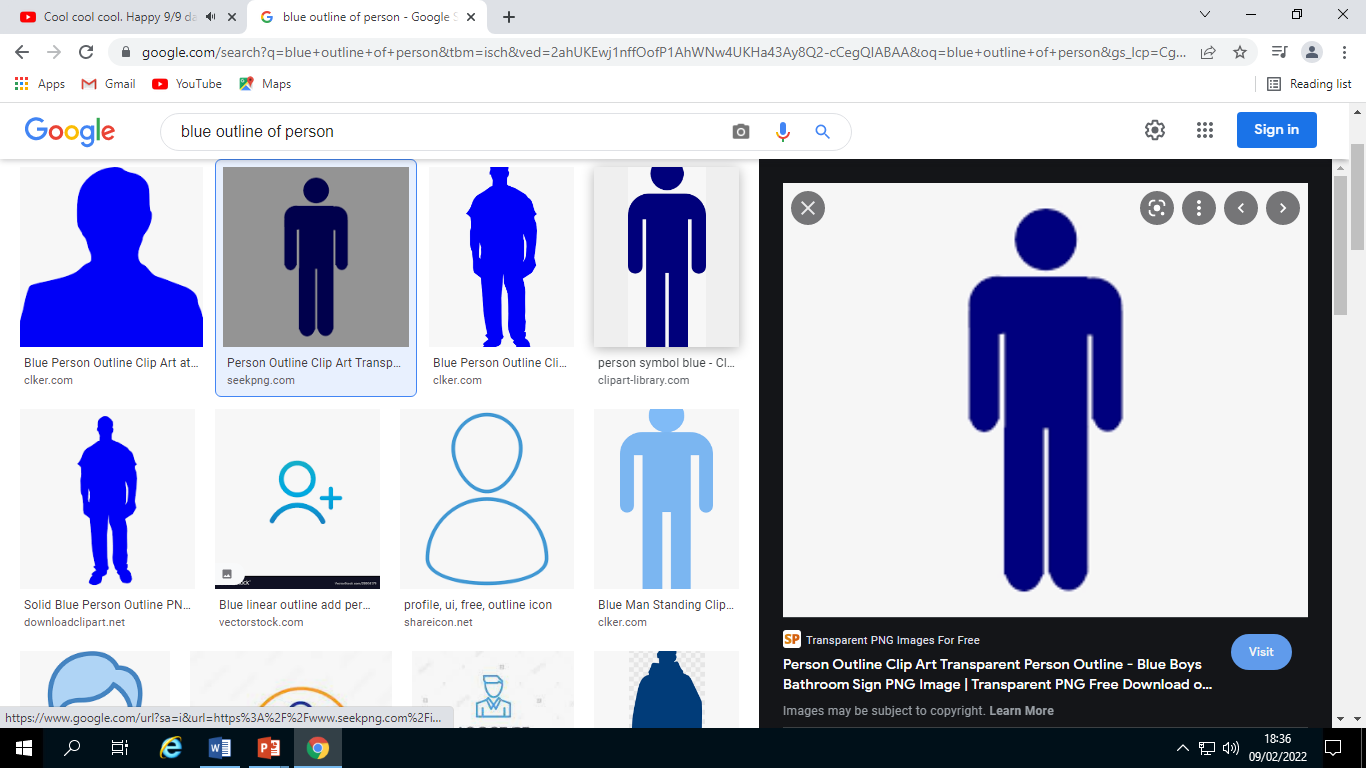 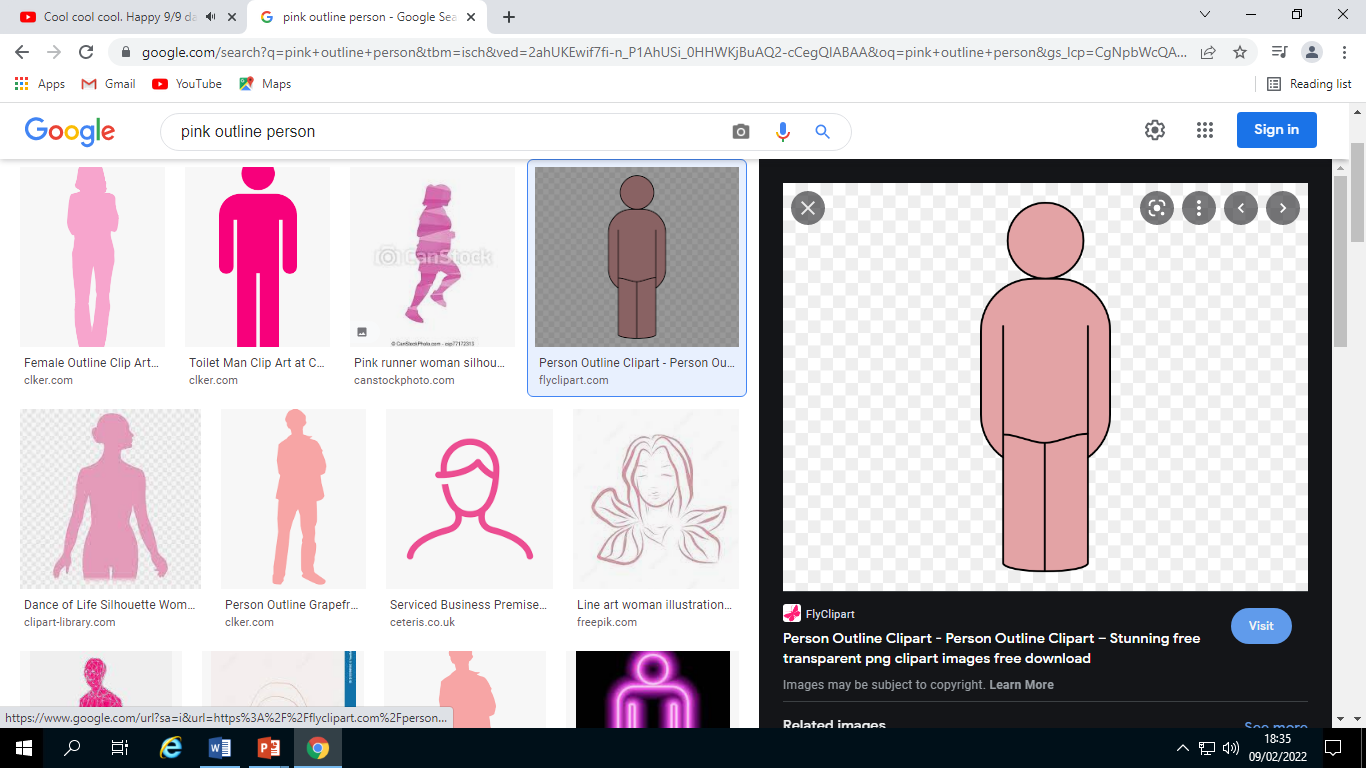 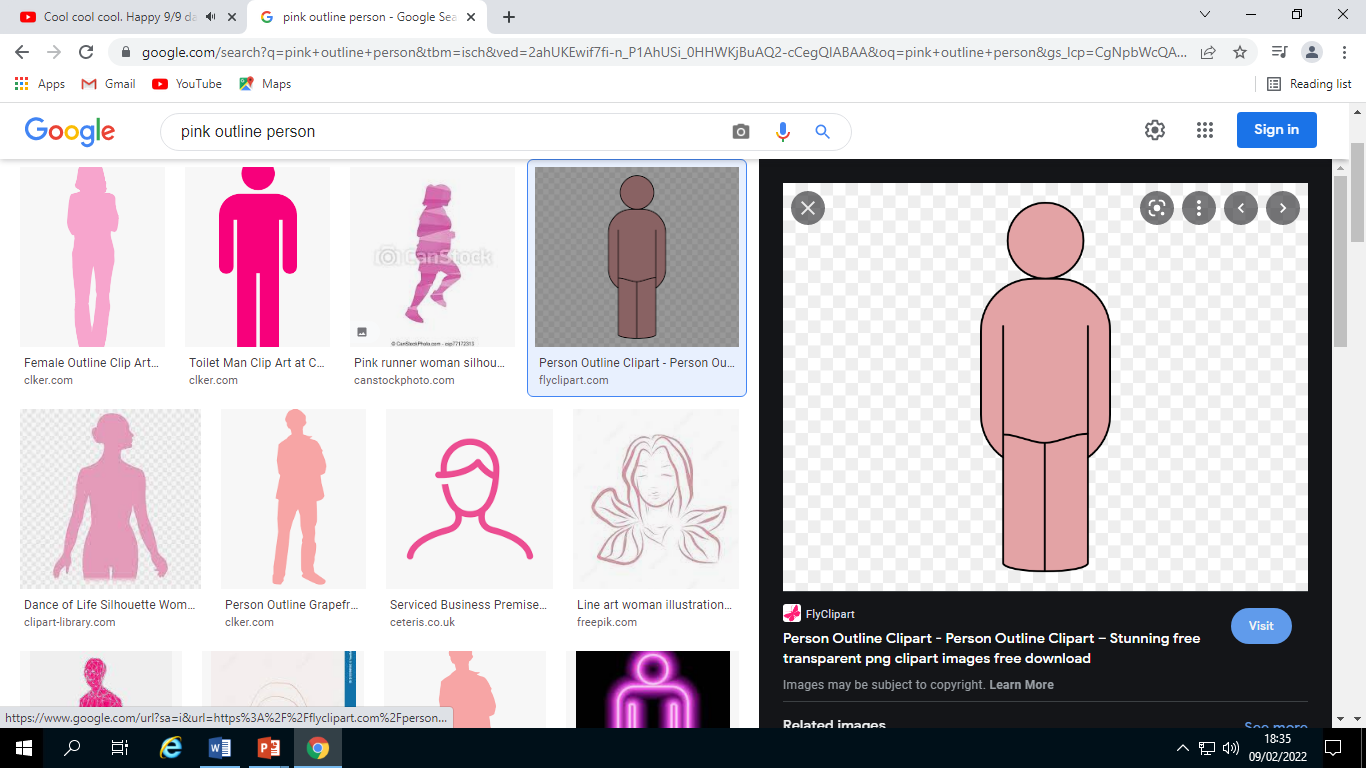 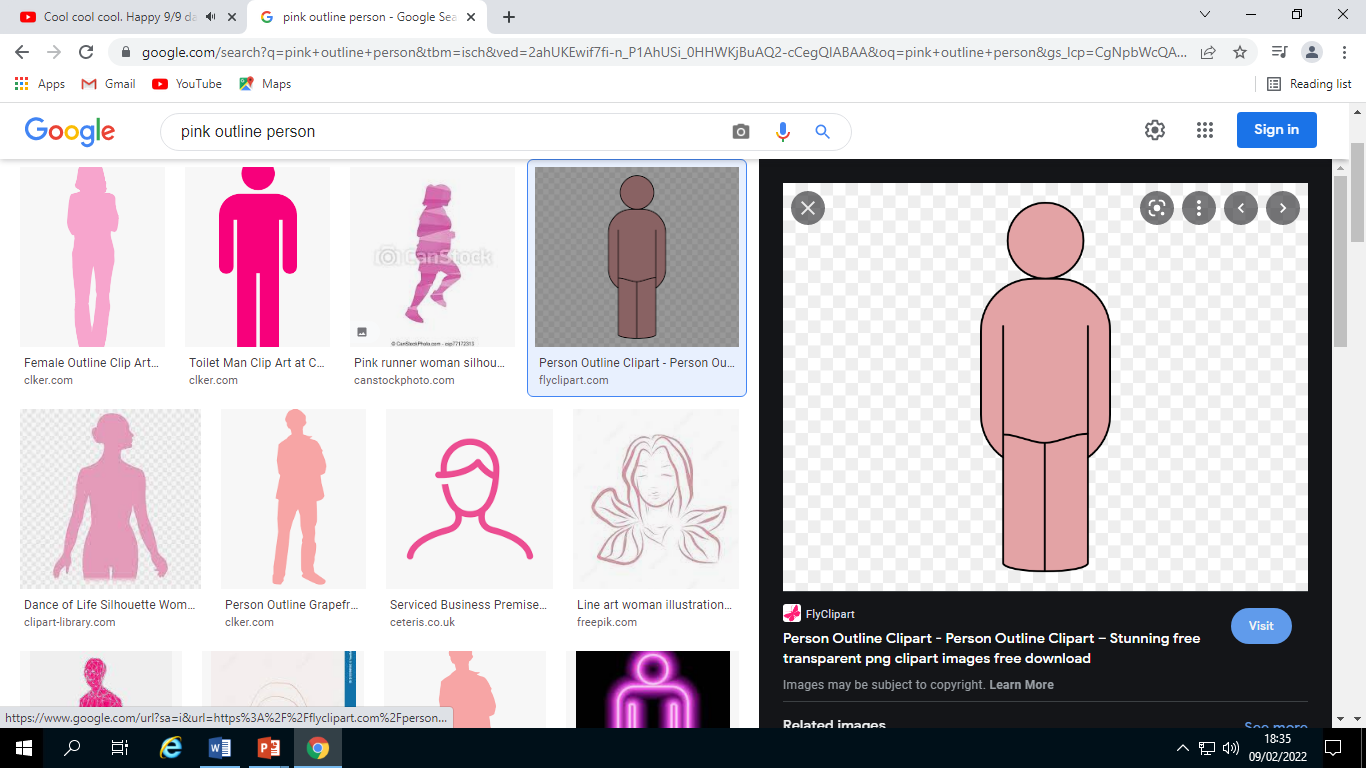 The LGBTQAI+ community refer to anyone who does not identify as straight (heterosexual.)
Lesbian 
Gay
Bi-sexual
Transgender
Queer
+ (anyone else who is not straight.)
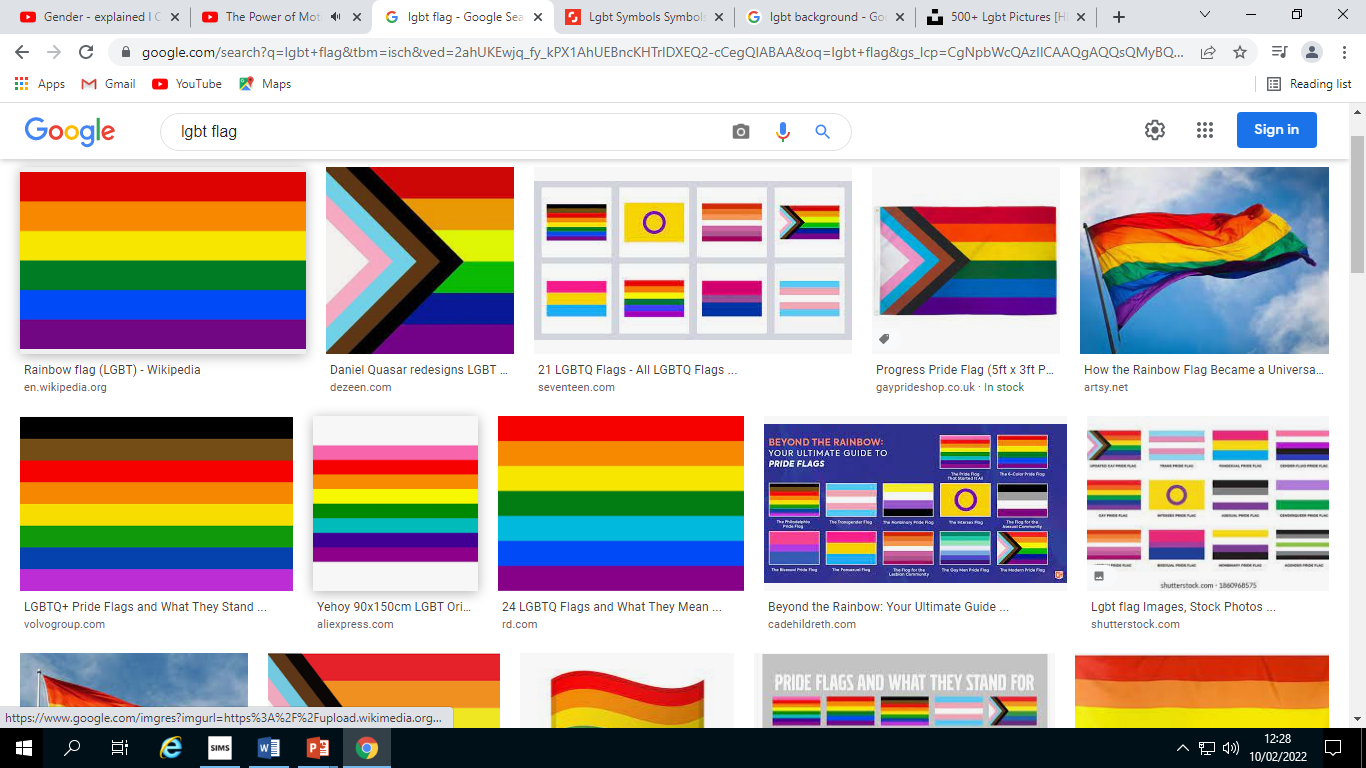 This is a  well-known symbol that represent the LGBTQ+ community.
So it is very normal to start feeling attraction to someone else in a sexual way.
For some that will be people of the same sex, for others the opposite sex and for others both sexes.
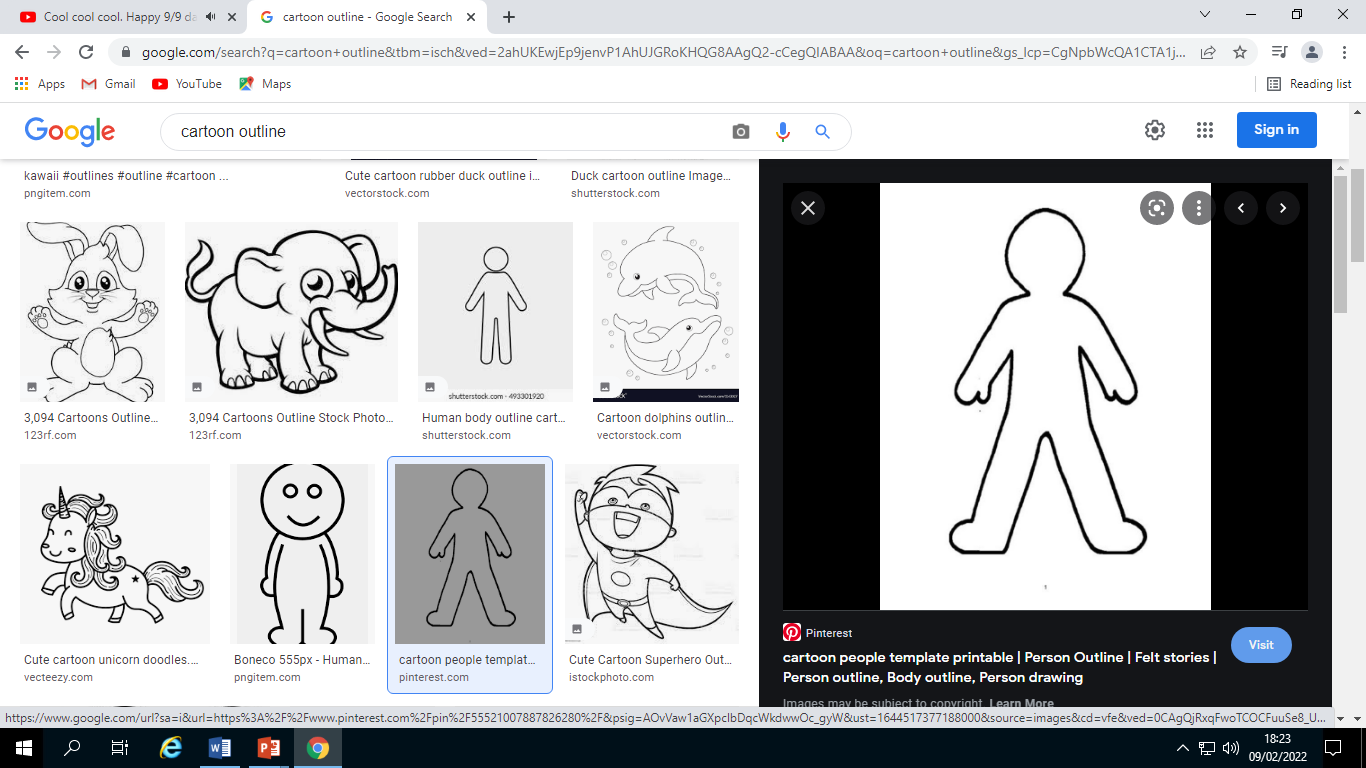 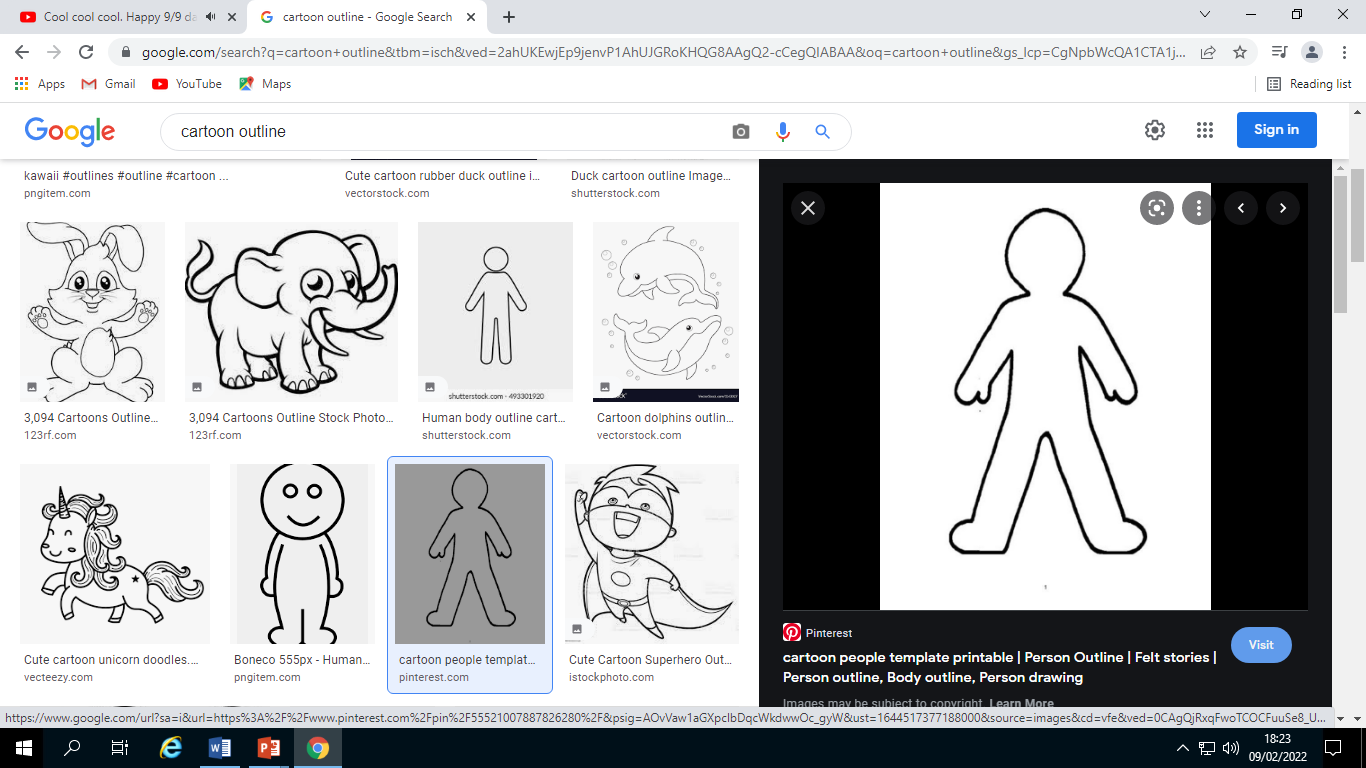 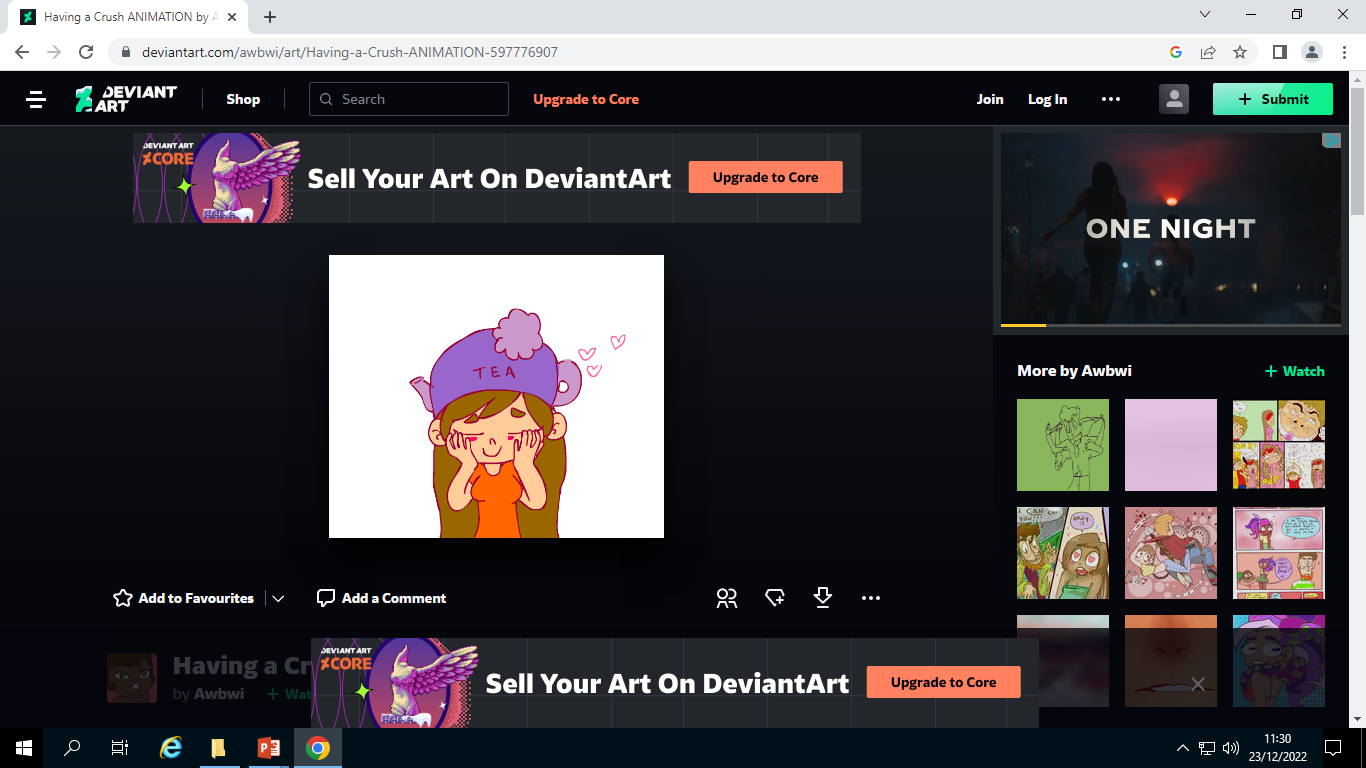 Feeling attracted to someone can be known as HAVING A CRUSH, or fancying someone.  We are now going to explore this more.
L.O: What can help you if you have a crush on someone?
Success criteria:

You know things that can help and things that might not help when you have a crush.
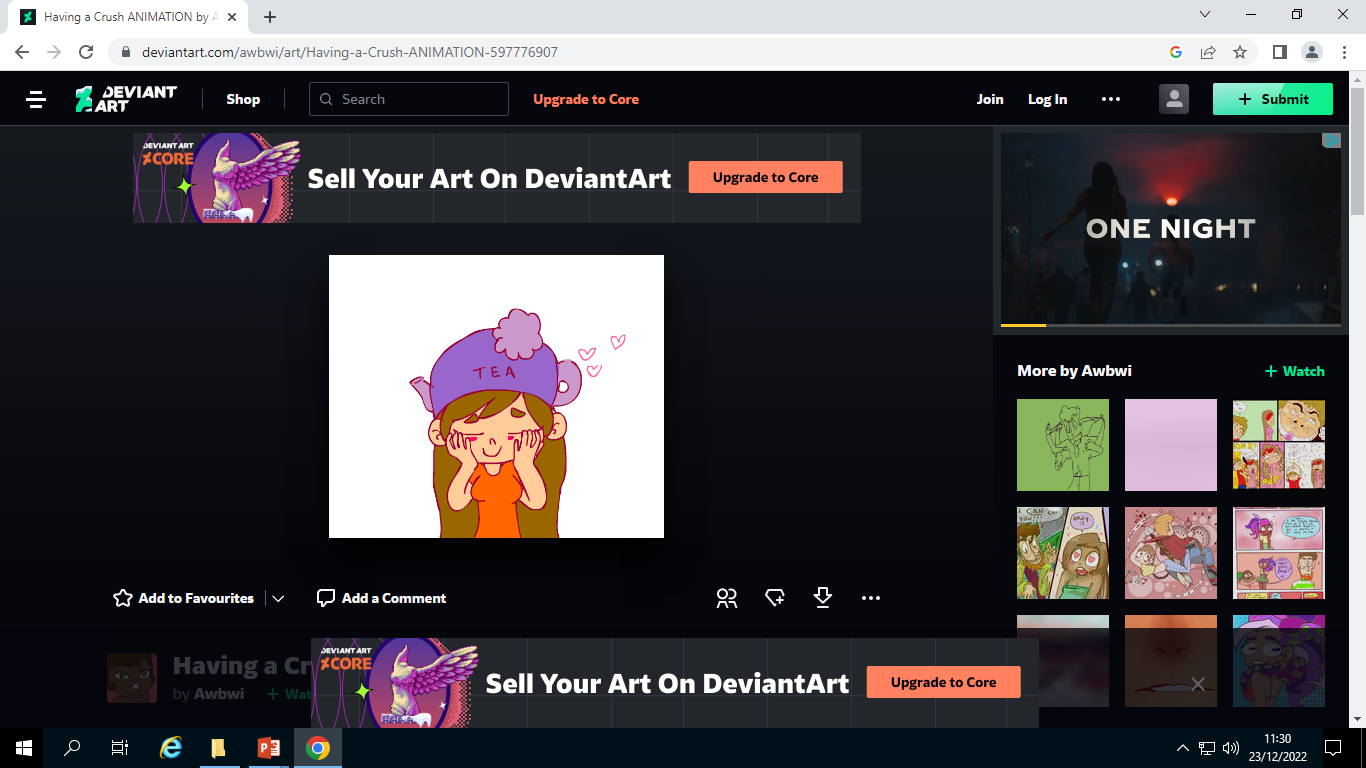 How do you know you have a crush on someone?
Watch this clip then discuss this question.
Some ideas:
You think about the person a lot.
You can’t stop looking at them.
You like the way they look.
You like their personality.
You get excited about seeing them.
You get jealous of them spending time with others.
You may experience body sensations like a know in your stomach when you’re around them.
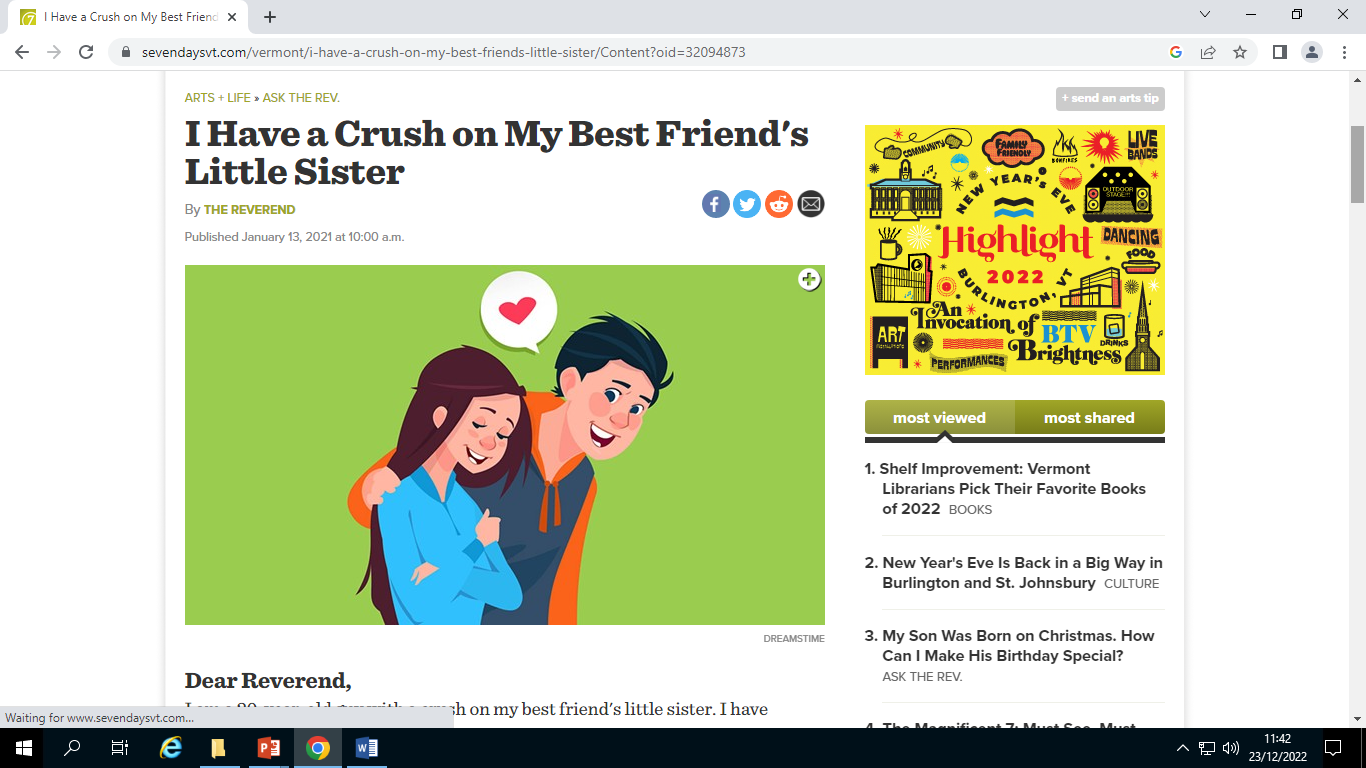 https://www.youtube.com/watch?v=q1XIq43LLZg
Why can it be difficult having a crush on someone?
Some ideas:
You might not know what to say.
You might feel very self-conscious (worried what they think of you.)
You might feel embarrassed and worried that they know.
You might ask them out and they say no (you are rejected.)
You might have told your friends, then they tell the person and/or laugh.
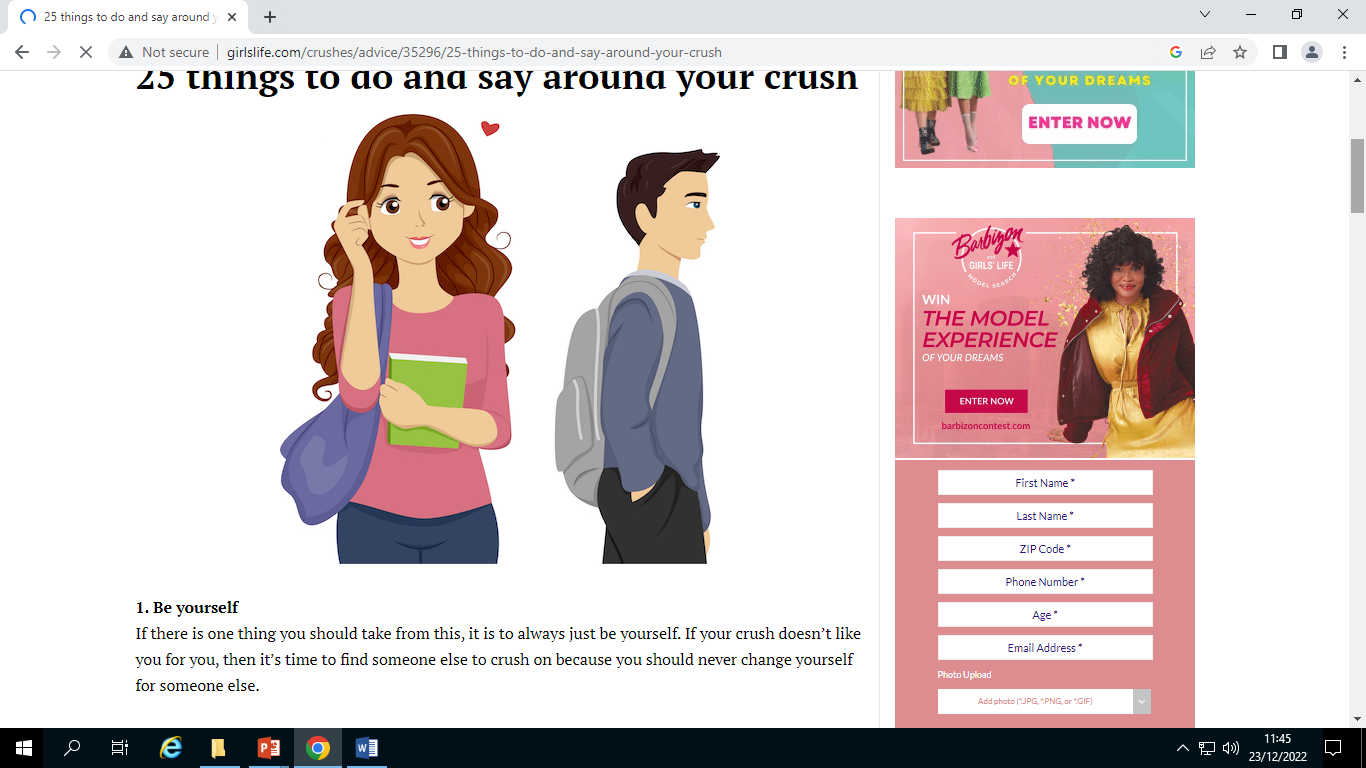 If you like them you may also forget about personal space!
Try this arm experiment.
Stand up and hold out your arm.
Intimate space = from shoulder to elbow  (appropriate for family/close friends/partners if you give consent.)
Personal space = from shoulder to finger tips (appropriate for friends/teachers/others.)
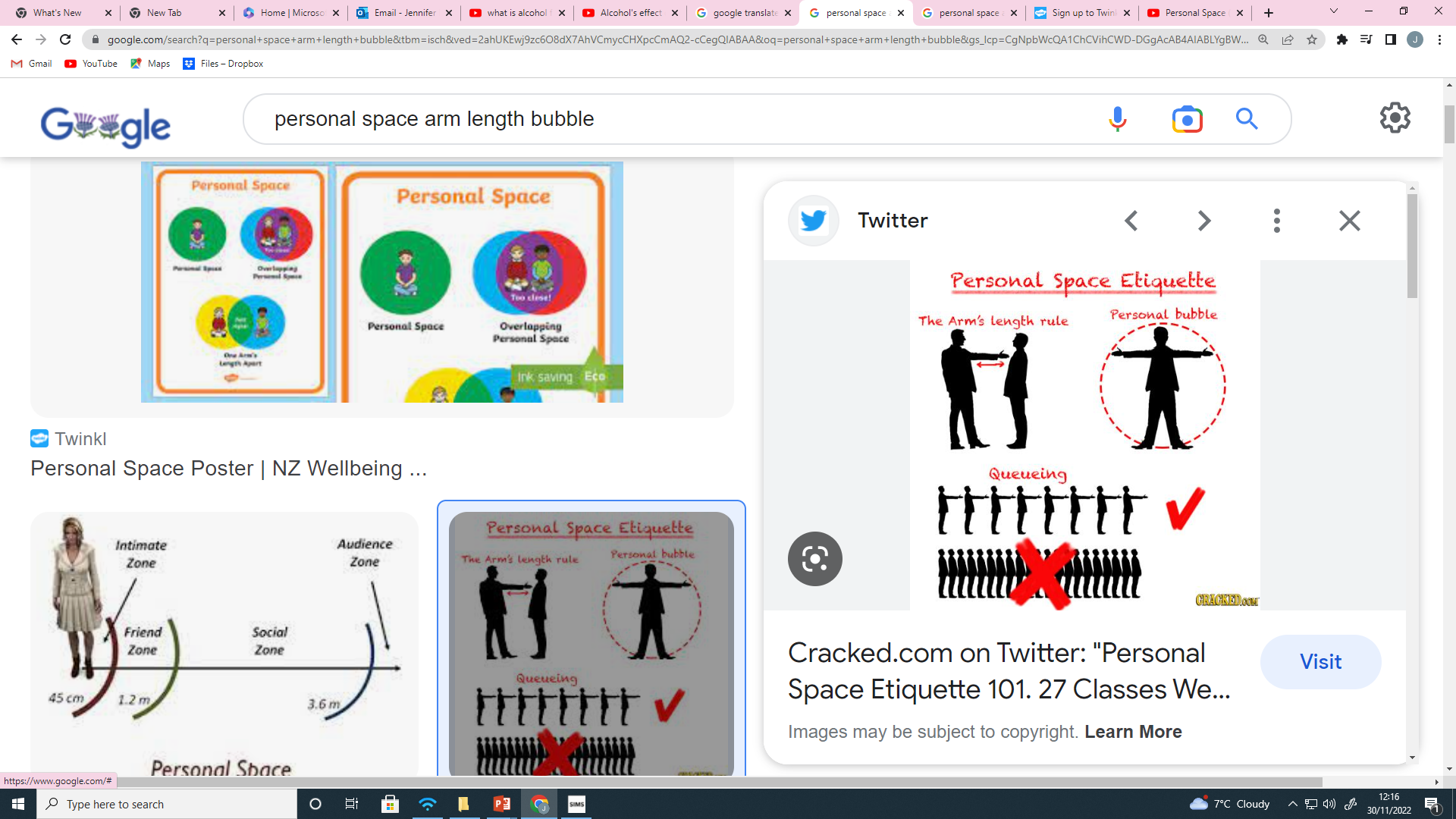 Drama game – make two lines facing each other.

Line one is going to approach line two.
The person in line two is going to put their hand up when you have come close enough.  Line one person must stop.
Now repeat but stop from memory.
Swap over.

This shows us that we all need our personal space.  If you have a crush on someone, going up hugging them, or getting too close may not be welcomed.  It’s important to ask consent if you’d like to hug, or be very close to someone.  Only then hug etc if they say yes.
We are going to explore what might help you when you have a crush…
Your teacher is going to hand out a situation card.
As a group, read it, then work out what things will help the person deal with the crush, and what things won’t help.
Let’s do the first together…
Suggestions to help you with your situation card…
Try to be yourself so people like you for “you.”
Telling all of your friends on social media.
Asking them out in front of lots of people.
Asking them out when you are alone.
Waiting until you are older to ask them out.
Using methods that will give you more problems if you are rejected (e.g. alcohol etc.)
Trying new hobbies to make new friends.
Doing things that you enjoy.
Choose to be around people who make you feel good about yourself.
Focus on your positives.
Know that most people have been rejected at some point.
Talk to someone you trust.
Call Childline 0800 1111
Hold back and wait to see how things work out over time.
Getting into their personal space without consent.
Laugh at them and tell everyone they asked you out. 
Use mindful methods/breathing techniques to help you deal with uncomfortable feelings.
Now let’s discuss the situations as a class…
A) You have a crush on the same person as your best friend.  You are not sure what to do.
B) You have a crush on your best friend.  You are not sure they feel the same way.
C) You have a crush on someone who is four years older than you.  What should you do?
D) Someone has a crush on you.  They ask you out, you want to say no.  How do you handle this?
E) You have a crush and ask someone out.  They say no.  What will help you cope?
Discuss – What will probably help?  What will probably not help?

*For C – you are legally not allowed to have sex until you are 16 years old in the UK.  If a 16 year old has sex with someone who is younger, they are breaking the law and this will have a massive impact on their life.
Learning Review:
How do you know you have a crush on someone?

What can help you if you have a crush on someone?

What might not help you?